Sčítání ptáků na krmítku 5.1. – 7.1. 2024česká společnost ornitologická
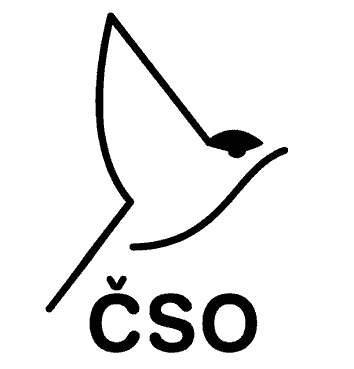 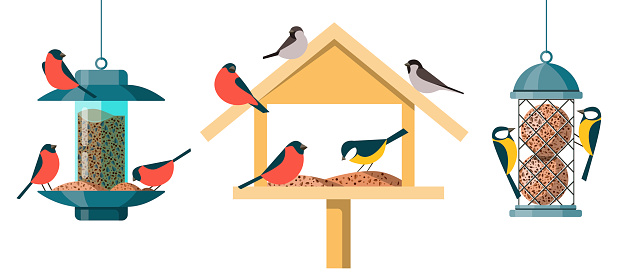 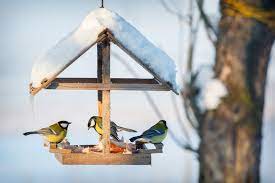 Pěnkava obecná -samec
Délka 14,5 – 16 cm 
 odstíny růžové
 živí se semeny
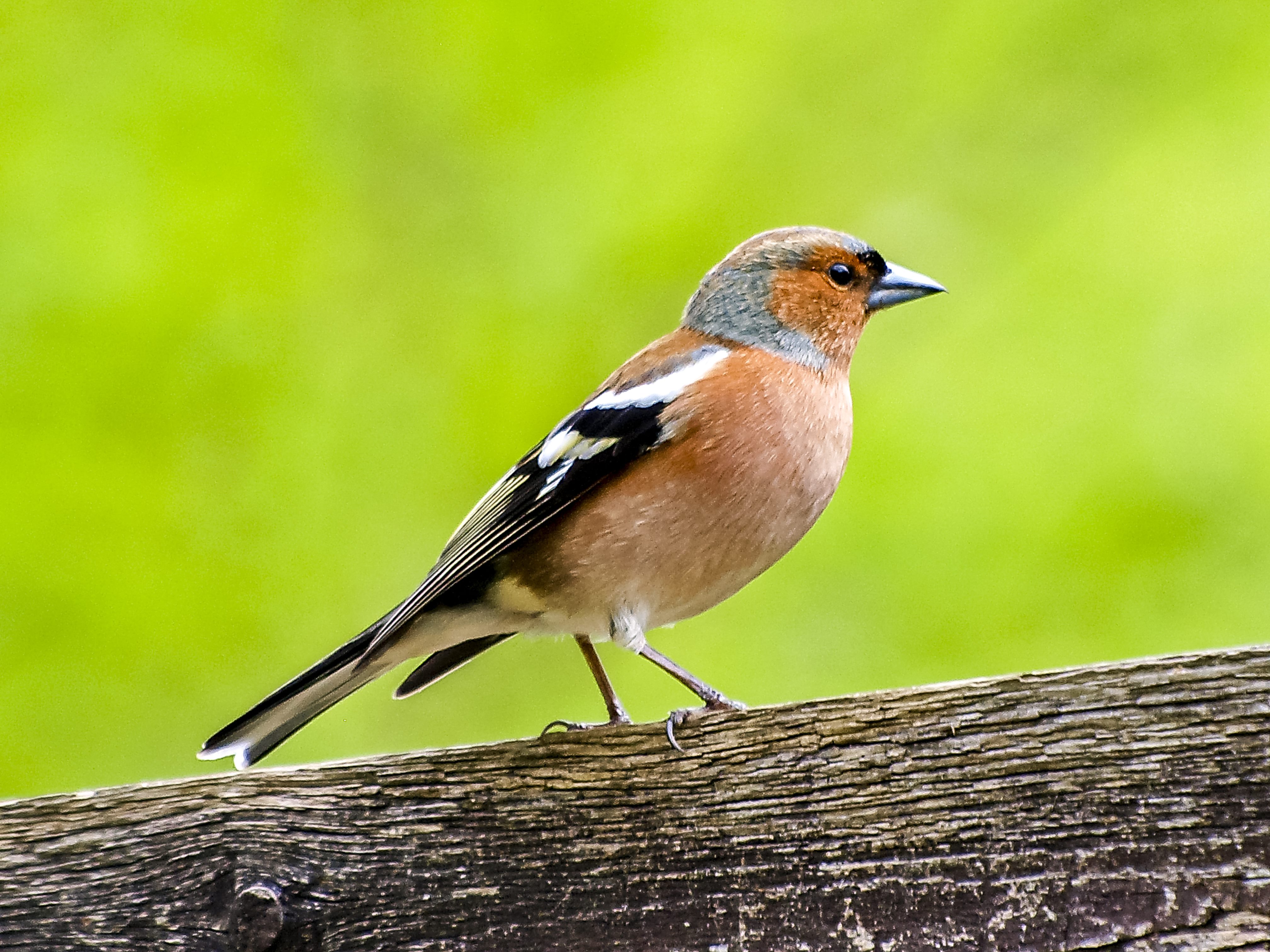 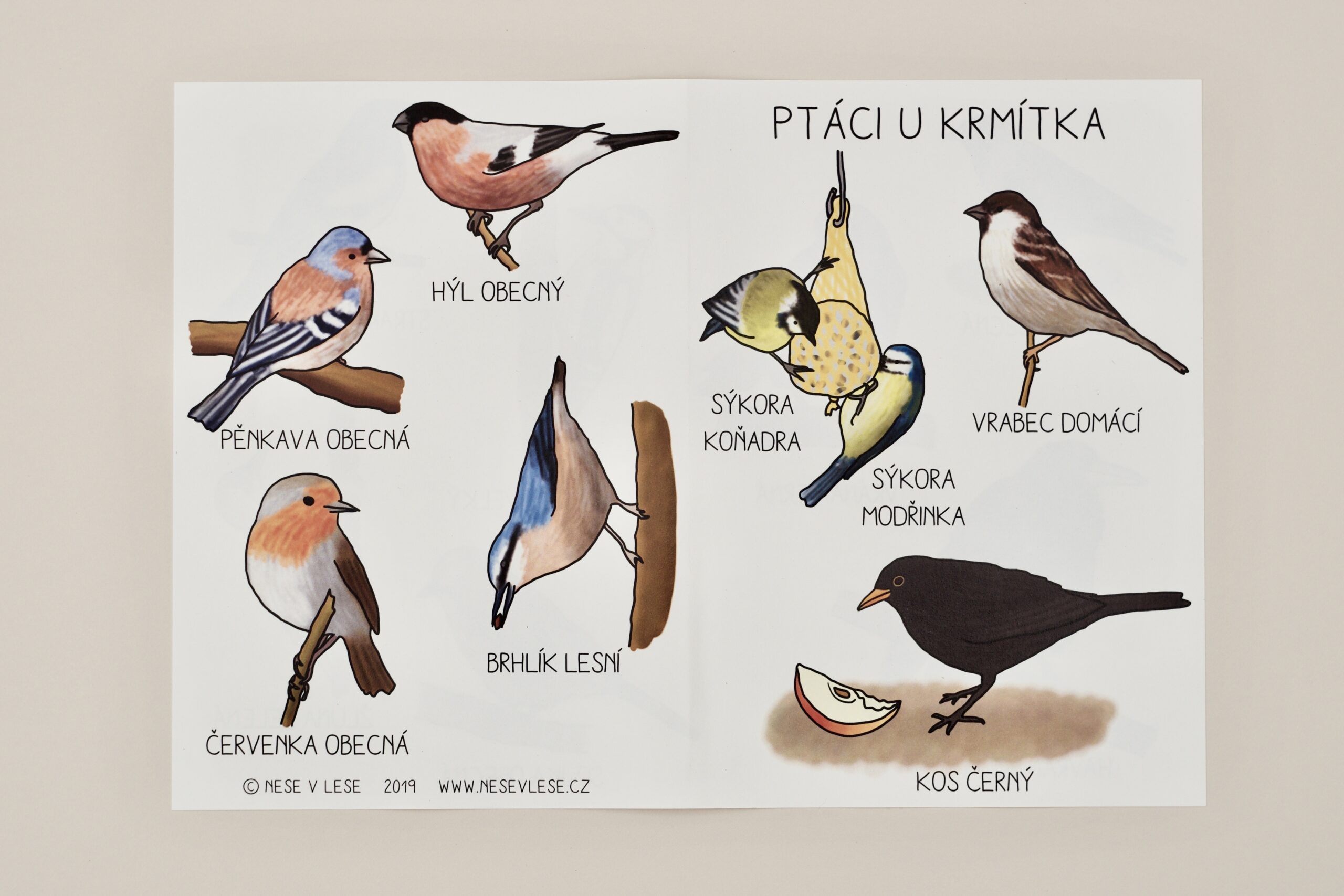 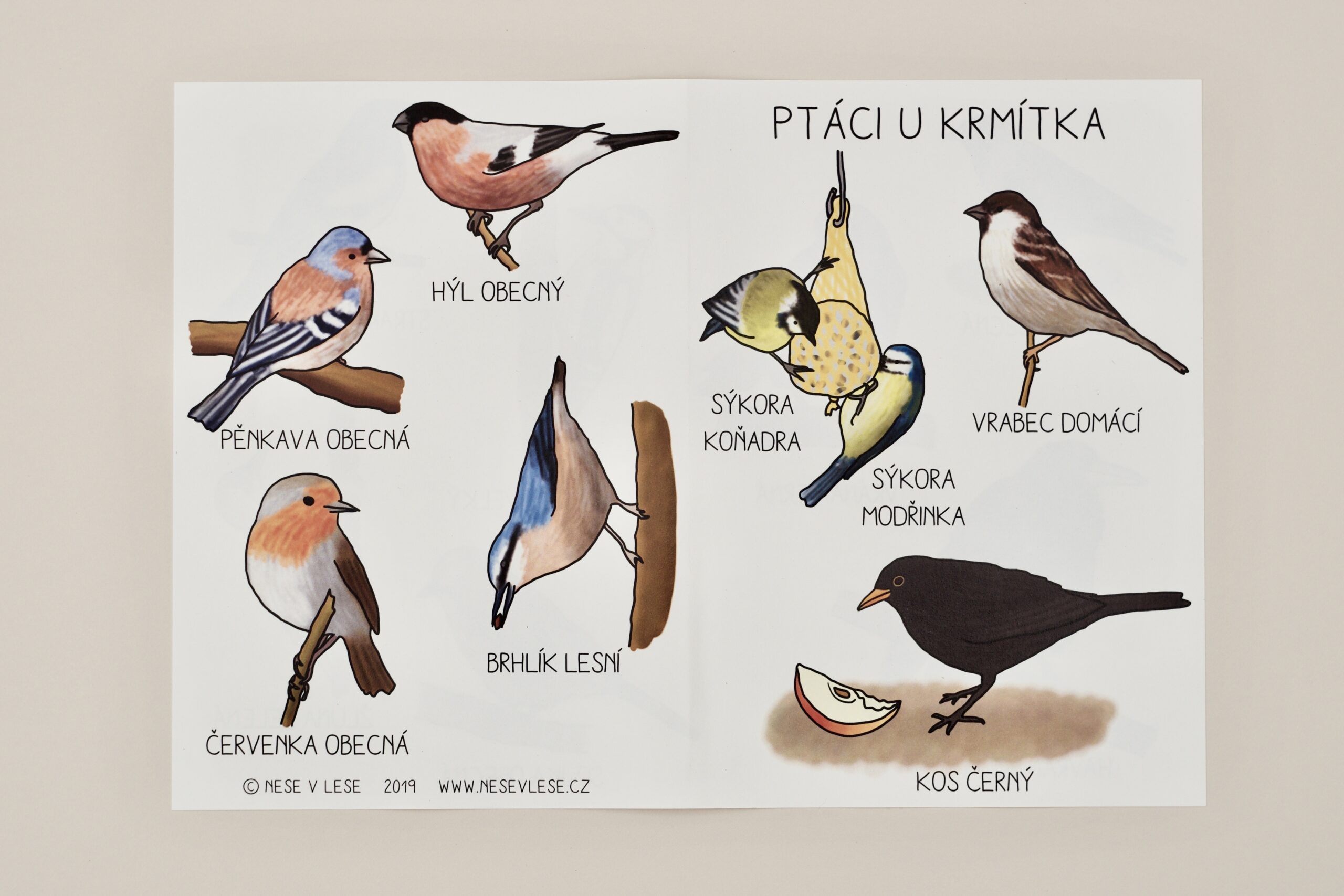 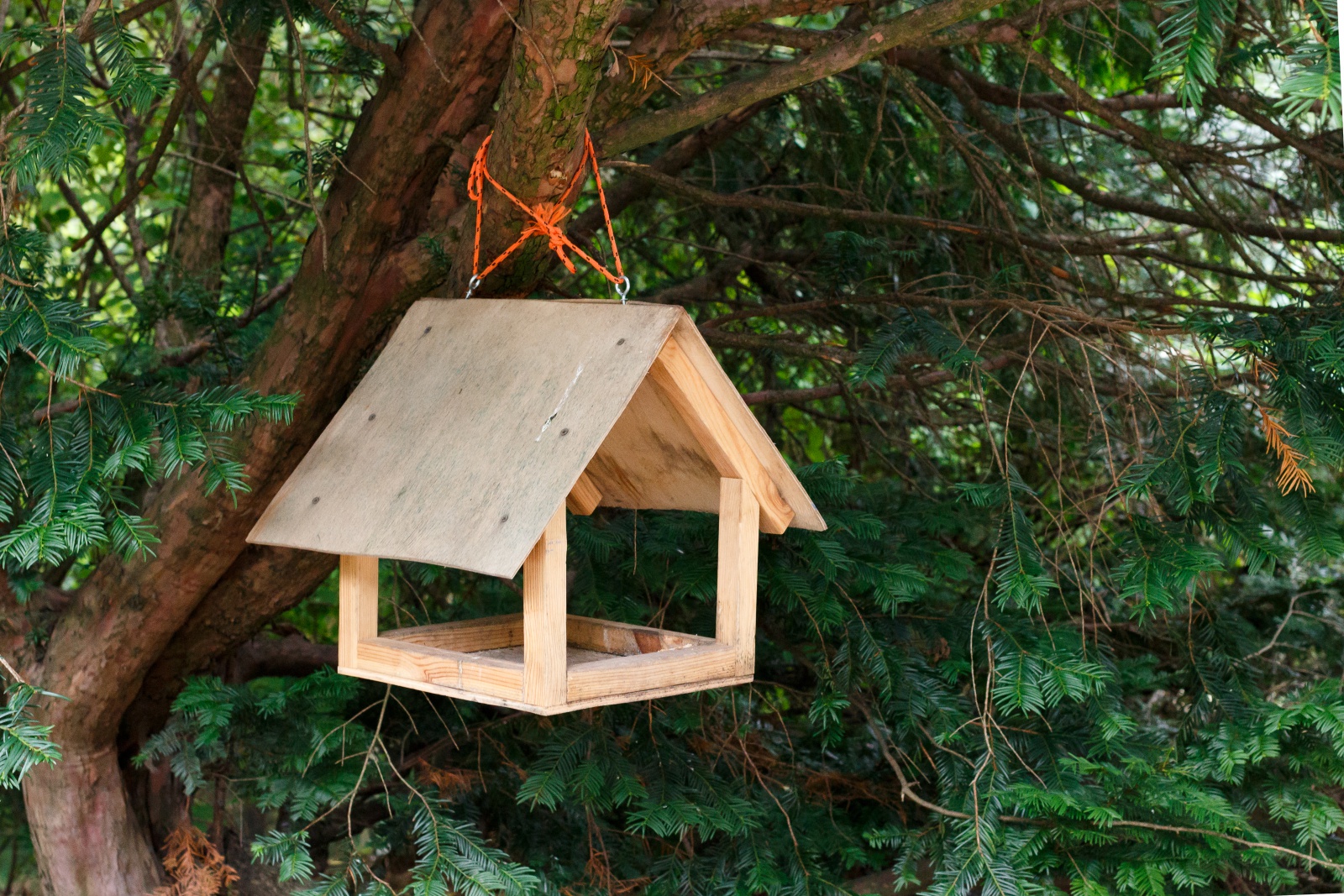 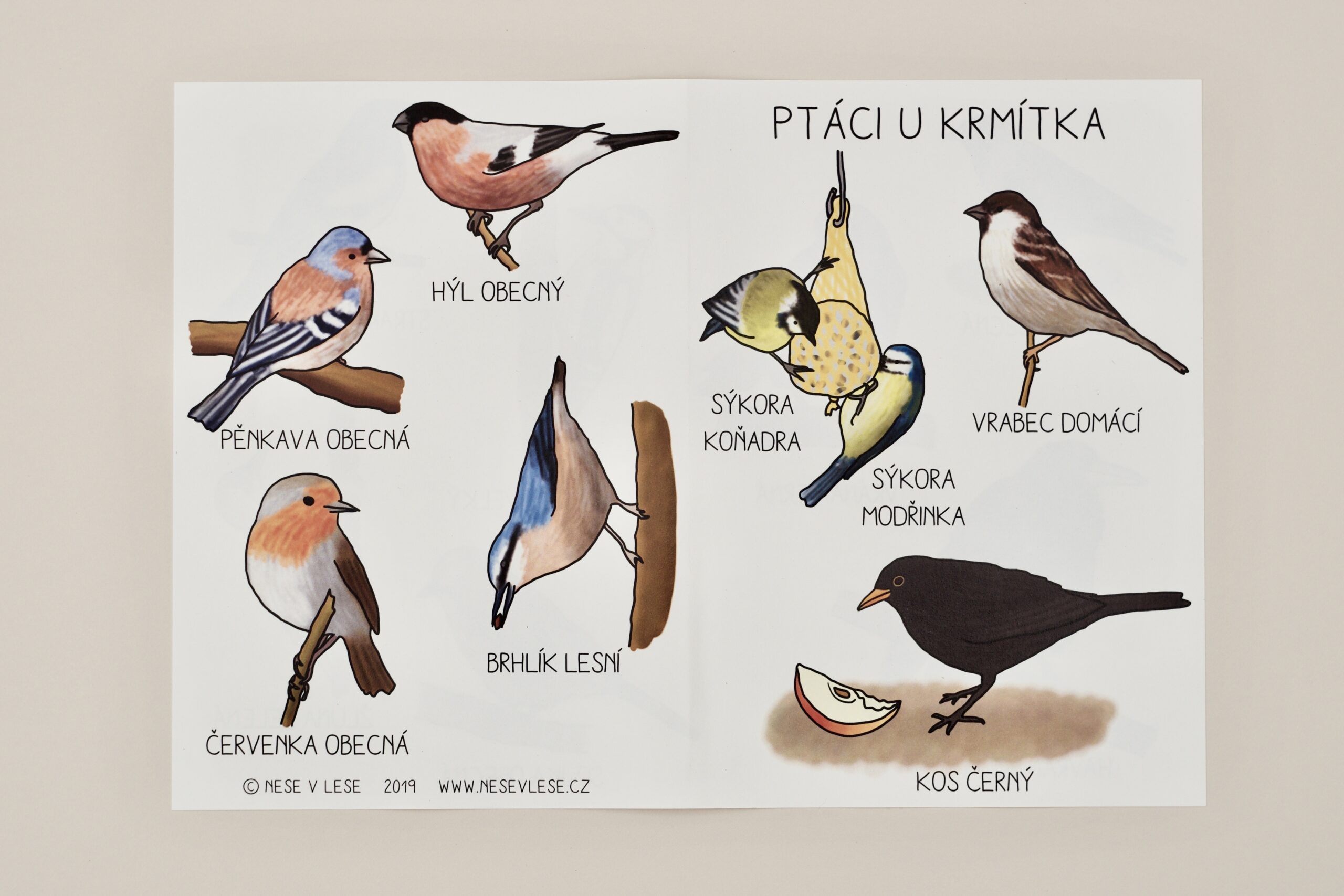 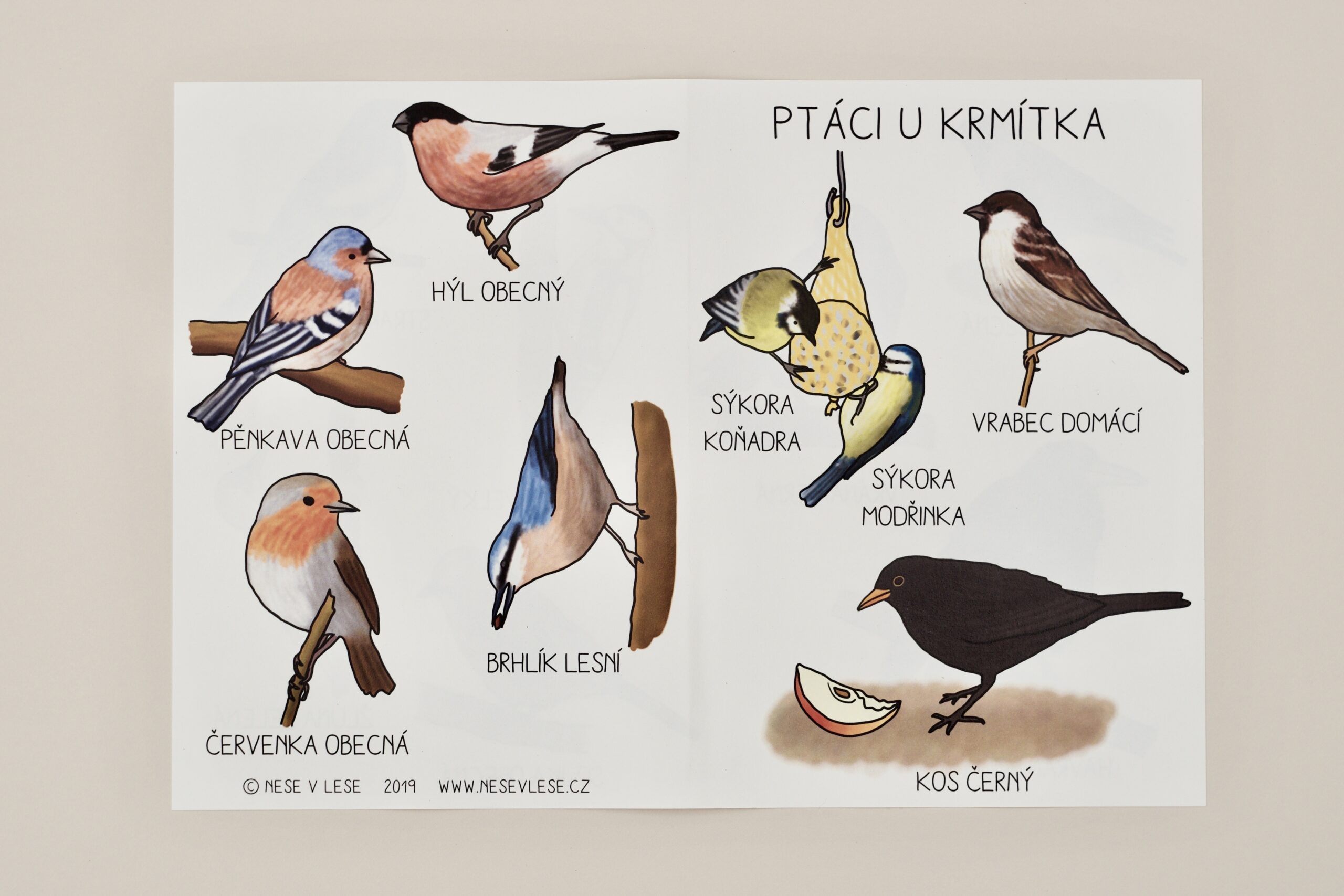 modro – šedé temno a týl
Pěnkava obecná
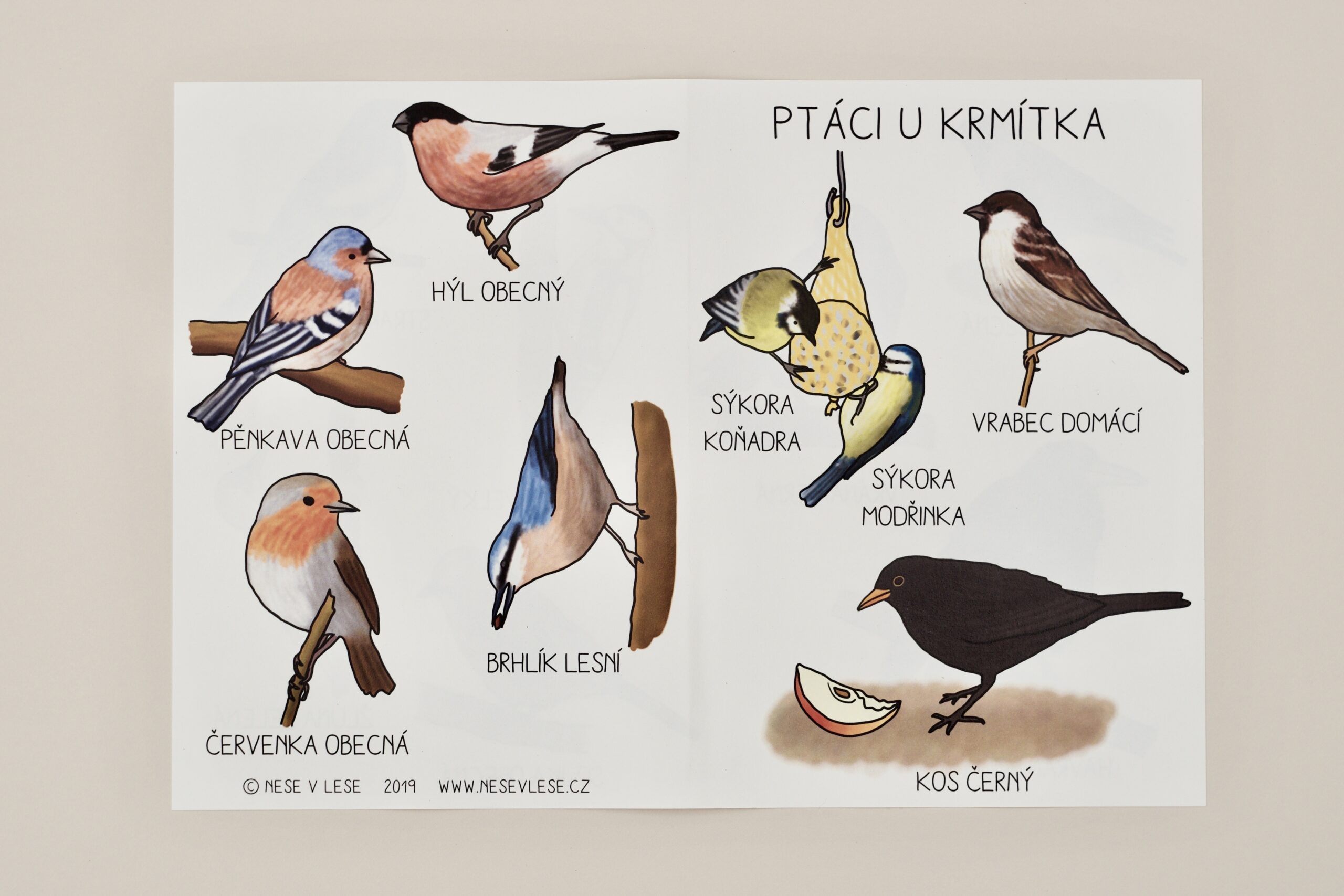 Odstíny růžové
Bíla páska v křídle
růžové odstíny
Sojka obecná
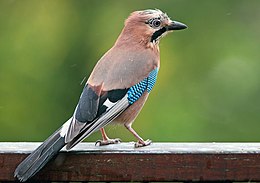 Modro černá pírka
33-36cm